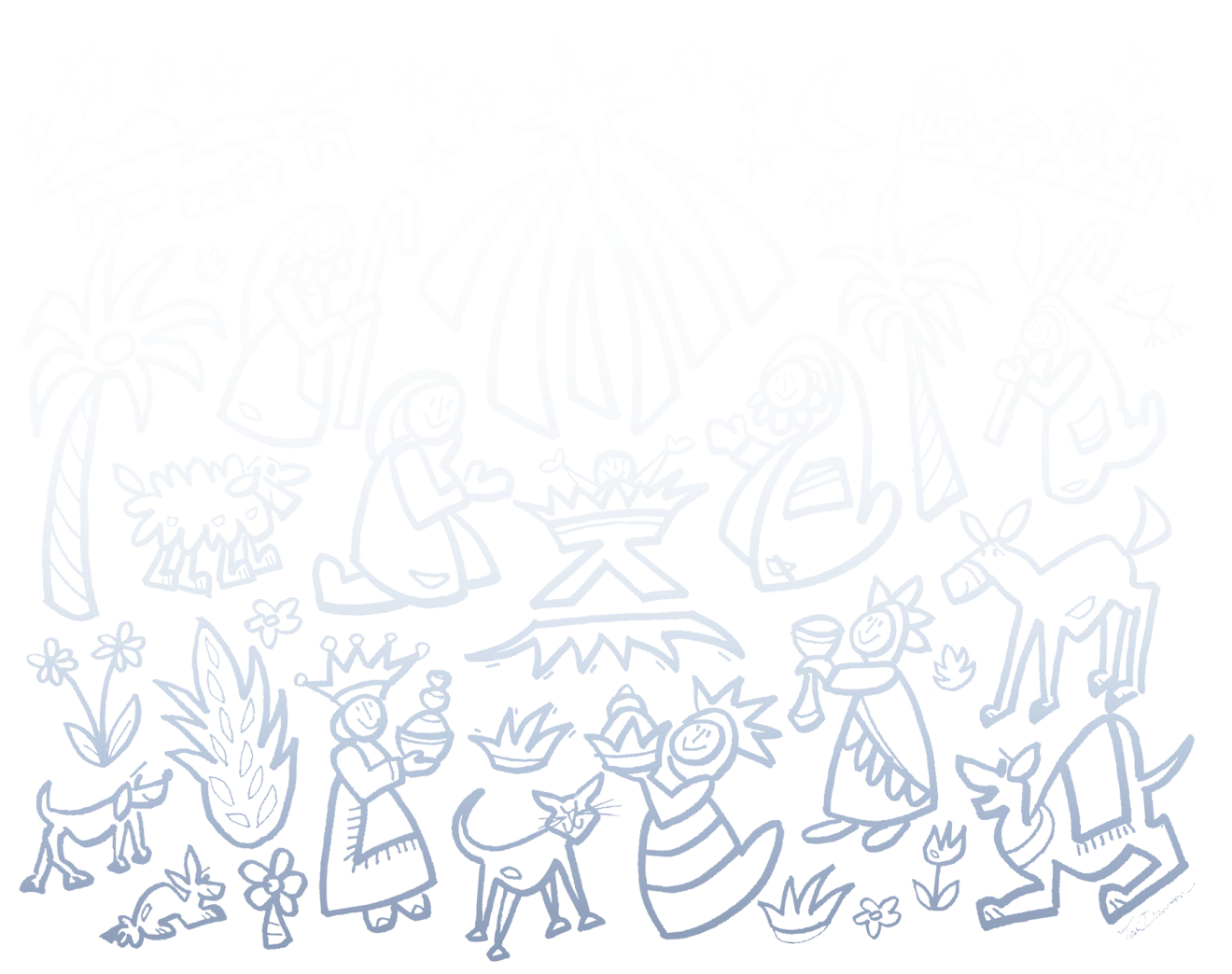 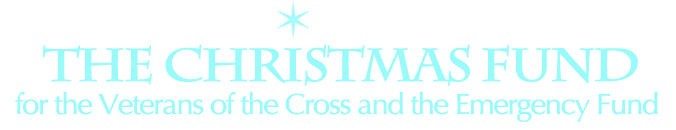 RESOURCES FOR ANY TIME OF YEAR 3
Spreading the Light: Honoring Our Servant Leaders
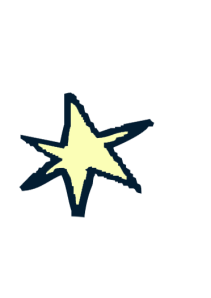 Items needed: candles, a full-length mirror, lighter(s), and table. Set up the candles on the table with the mirror either propped or hung behind it so that the reflections of the lit candles will be visible to participants.
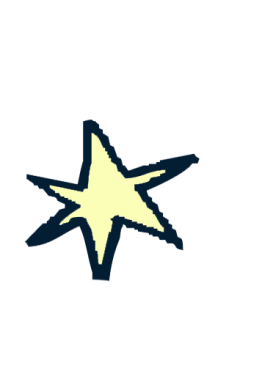 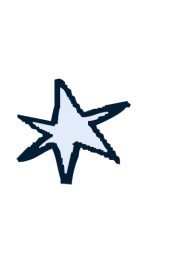 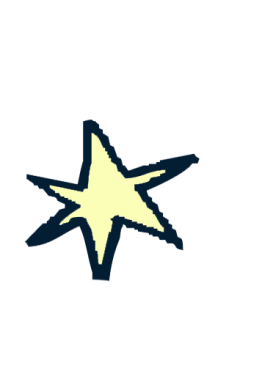 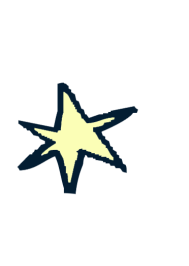 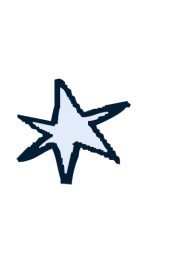 Reading:

The Sun Never Says, by hafiz
Even after all this time
The sun never says to the earth,
“You owe me.”
Look what happens with 
A love like that,
It lights the whole sky
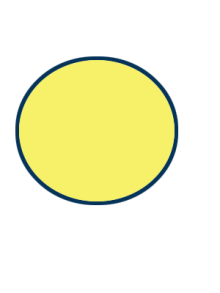 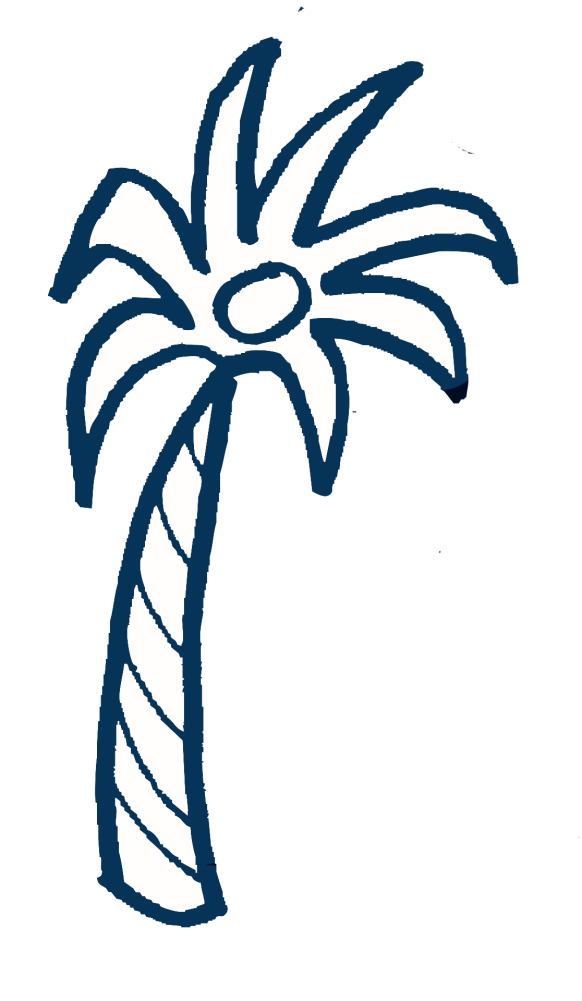 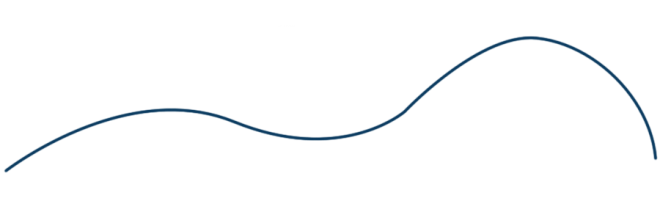 One: 
American novelist Edith Wharton once wrote, “There are two ways of spreading light: to be the candle or the mirror that reflects it. “On this day, we celebrate the ministers and lay employees of the United Church of Christ who have spent their lives spreading the light and love of God in communities of faith around the world. Their ministries have held us when we were hurting, taught us more about God and each other, shaped us as believers, and formed us into people who follow in the pathways of love.
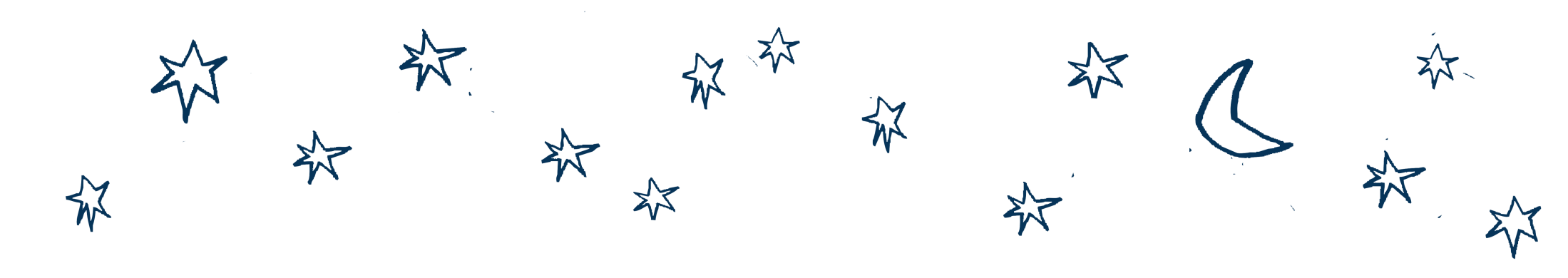 As we remember these Veterans of the Cross, we also give thanks for the way that the light they have shone continues to be reflected in each one of us.

During our time of prayer, you are invited to come forward to this table, to light a candle and offer a prayer of gratitude as you say the name of a minister or lay employee, living or dead, who has been a beacon of light in your life. May we all bear witness to the ways the lights these servant leaders have been are reflected and multiplied in each of us.
Time of Prayer and Candle-LightingPrayer of Thanksgiving  adapted from a prayer by Howard ThurmanOne: 
Let us pray together

All:
Kindle they light within us, that our shadows may be clearly defined.
Kindle they light within us, O God, that Thy glow may be spread over our whole lives.
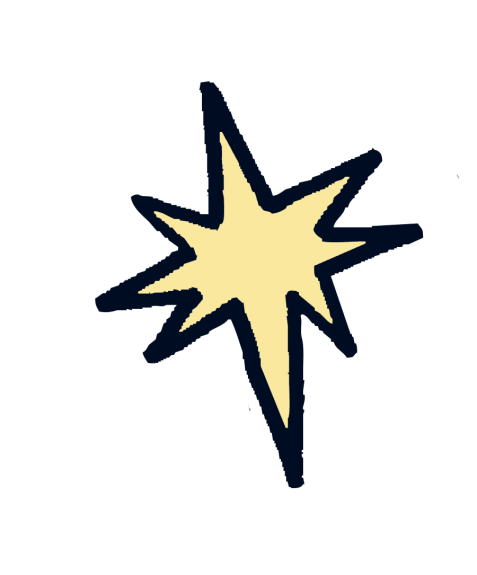 Prayer of Thanksgiving (continued)More and more, may thy light give radiance to our flickering candles,
Fresh vigor to our struggles, and renewal to flagging spirits.
If They servants did not show forth they light,
If we did not reflect Thy light within and without,
We would spend our years fumbling in night.
We thank Thee for kindling Thy light within and among us,
O God! Amen.